1
Компьютерные сети
§ 48. Службы Интернета
2
Повторение
1984 г. DNS = Domain Name System, система доменных имён
173.194.71.94
www.google.ru
Домен – это группа символьных адресов в Интернете.
домены верхнего уровня
.
корневой домен
com
edu
org
net
ru
ua
by
уровень 1
spb
mail
msk
уровень 2
news
list
уровень 3
www
3
!
Разминка!
ТЕТРАДЬ!
http://www.mail.ru
ЧАТ!
http://www.pravo.gov.ru
ТЕТРАДЬ!
https://www.rbc.ru/newspaper/2020/03/27
Найдите адрес Белого дома – правительства США, скопируйте адрес в чат
ЧАТ!
Запишите части адреса!
4
Адрес ресурса (URL)
URL = Uniform Resource Locator – универсальный указатель ресурса.
http: // www.vasya.ru / images/new/ qq.jpg
протокол
каталог
адрес сайта
имя файла
главная страница сайта: index.html, index.htm
http: // www.vasya.ru
ftp: // files.vasya.ru / pub / download / qq.zip
файл на FTP-сервере
5
Адрес ресурса (URL)
имя файла
Домен 2-го уровня
http:// school37.edu.yar.ru/index.html
протокол
Имя пользователя / папка на сервере
Домен верхнего уровня
Домен 3-го уровня/сервер
https://sites.google.com/site/olz1402/home
ЧАТ!
Адрес сайта
6
Служба WWW
WWW (World Wide Web) – служба для обмена информацией в виде гипертекста.
Гипертекст – текст, содержащий активные ссылки (гиперссылки) на другие документы.
HTTP://
Браузер
HTML
HTTPS = HyperText Transfer Protocol Secure –                 предусматривает шифрование
HTML = HyperText Markup Language
7
Веб-браузеры
Браузер – это программа для просмотра веб-страниц на экране.
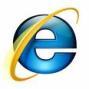 Internet Explorer
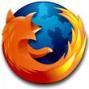 Firefox (www.mozilla-russia.org)
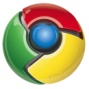 бесплатно!
Chrome (www.google.com/chrome)
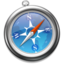 Safari (www.apple.com/safari)
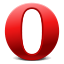 Opera (www.opera.com)
8
Веб 2.0
Идея – привлечение пользователей к наполнению сайтов информацией и совместной деятельности.
требуется регистрация 
«личная зона» пользователя
расширение возможностей пользователей 
сотрудничество на расстоянии
потеря контроля над данными
опасность взлома
манипуляции на основе изучения профиля
уменьшение «личного пространства»
Социальные сети
Вики-системы
Википедия (ru.wikipedia.org)
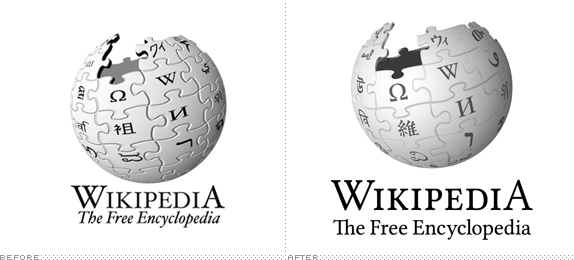 9
Интернет
Как работает электронная почта?
mail.ru
yahoo.com
vasya@mail.ru
john@yahoo.com
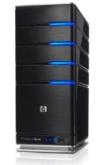 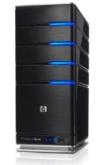 SMTP
SMTP
POP3,
IMAP
POP3,
IMAP
почтовый сервер
почтовый сервер
Вася
Джон
vasya@ mail.ru
почтовый ящик
почтовый сервер
@
коммерческое «at», 1971 год, Р. Томлисон
«собака» (Россия)
«кошечка» (Польша)
«роза» (Турция)
XVI век: вес 10 кг, объем 15 л
10
Поисковые машины
www.google.com
www.yandex.ru
tineye.com
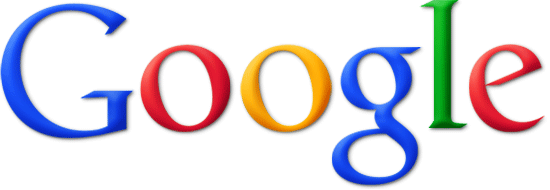 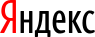 поиск похожих изображений
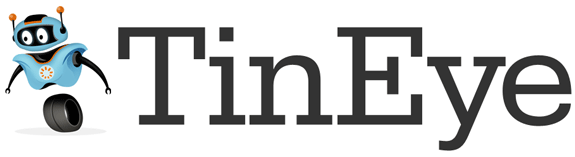 Язык запросов:
куры кролики
оба слова
куры & кролики
"куры и кролики"
полное выражение
куры | кролики
одно из слов
куры –кролики
куры без кроликов
куры   кролики   site:www.mail.ru   filetype:pdf
поиск на одном сайте
файл заданного типа
11
Обмен файлами (FTP)
FTP-сервер – это программа, которая обеспечивает обмен файлами: приём запросов и выдачу ответов по протоколу FTP.
FTPS = File Transfer Protocol Secure – c шифрованием
Возможности
скачивание файлов c сервера (download)
загрузка файлов на сервер (upload), в том числе загрузка Web-сайтов
Распространение программ:
freeware (бесплатные)
shareware (условно-бесплатные)
демо-версии
бета-версии
12
Общение в реальном времени (онлайн)
ICQ (www.icq.com)
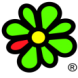 Kopete (для Linux)
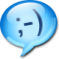 Messages (для компьютеров Apple)
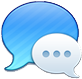 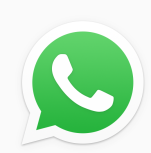 WhatsApp (www.whatsapp.com)
Viber (www.viber.com)
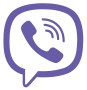 Telegram (telegram.org)
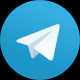 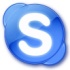 Skype (www.skype.com/ru )
чат (обмен текстовыми сообщениями)
голосовая и видеосвязь
обмен файлами
конференции
звонки на мобильные и стационарные телефоны
отправка SMS
13
Компьютерные сети
§ 49. Электронная коммерция
14
Что такое электронная коммерция?
Электронная коммерция (e-commerce) – это покупка и продажа товаров и услуг с помощью электронных систем, например, через Интернет.
исследование рынка
обмен данными и документами в электронном виде
денежные операции в электронной форме
продажа товаров, услуг и информации
поддержка покупателей после продажи
1994 г.: заказ пиццы Pizza Hut с доставкой
1995 г.: Интернет-магазин Amazon (www.amazon.com)
15
Методы продвижения товаров
«В будущем на рынке останется два вида компаний: те, кто в Интернет и те, кто вышел из бизнеса».Б. Гейтс, «Бизнес со скоростью мысли»
информация о товарах
рассылки по электронной почте
дискуссии на форумах
группы в социальных сетях
отзывы покупателей
16
Электронные платёжные системы
(www.paypal.com)
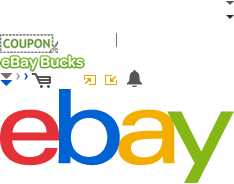 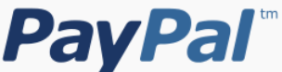 WebMoney (www.webmoney.ru)
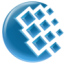 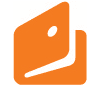 Яндекс.Деньги (money.yandex.ru)
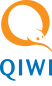 Qiwi (qiwi.com)
на другой эл. кошелёк
карты оплаты
оплата товаров и услуг
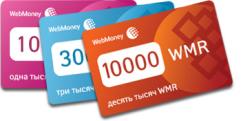 почтовыйперевод
обменные пункты
терминалы
электронный кошелёк
почтовый перевод
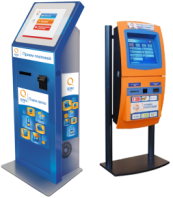 банковский перевод
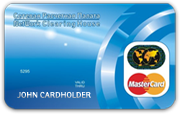 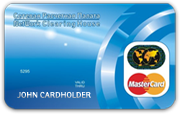 банковскийперевод
карты банка
карты банка
17
Компьютерные сети
§ 50. Личное информационное пространство
18
Нетикет – сетевой этикет
не пишите то, что не могли бы сказать лично
не посылайте личную информацию
уважайте авторские права
не публикуйте личную переписку без разрешения
не публикуйте информацию ограниченного доступа
пишите кратко и точно
не пишите всеми заглавными буквами
пишите грамотно, не используйте слэнг
цитируйте высказывания, на которые отвечаете
не распространяйте спам
19
Нетикет – сетевой этикет
Электронная почта
пишите тему сообщения
ставьте подпись в конце письма
не посылайте без разрешения большие файлы
Форумы
прочитайте FAQ (ЧаВо) и предыдущие темы
не отклоняйтесь от темы
не участвуйте во «флейме» – спора ради спора
не разжигайте «холивары» – «священные войны» (Windows против Linux)
20
Нетикет – сетевой этикет
Чаты
не перебивайте собеседника
не обижайтесь, если с вами не хотят разговаривать
не пытайтесь выведывать личную информацию;
уважайте анонимность
будьте снисходительны к ошибкам других;
не обижайтесь, если собеседник покинул чат
21
Интернет: юридические проблемы
несет ли провайдер ответственность за действия пользователей?
можно ли признавать доказательствами цифровые документы?
как доказать условия сделки, если фирма может в любой момент изменить условия договора на сайте?
какую ответственность несут платежные системы перед государством и пользователями?
22
Авторские права
Условия использования материала (terms of use)?
Можно без разрешения:
размещать гиперссылки на другие сайты
использовать бесплатную графику
Нельзя без разрешения:
копировать содержание других сайтов
объединять информацию из разных источников
изменять чужой текст или изображение
размещать любые изображения с других сайтов, о которых явно не написано, что они бесплатные
23
Незаконный доступ к информации
… уничтожение, блокирование, модификация либо копирование компьютерной информации.
взлом страницы в социальной сети
взлом сайта
отдел «К»
полиции
УК РФ с. 272
штраф до 500 тыс. рублей
лишение свободы до 7 лет
24
Конец фильма
ПОЛЯКОВ Константин Юрьевич
д.т.н., учитель информатики
ГБОУ СОШ № 163, г. Санкт-Петербург
kpolyakov@mail.ru
 ЕРЕМИН Евгений Александрович
к.ф.-м.н., доцент кафедры мультимедийной дидактики и ИТО ПГГПУ, г. Пермь
eremin@pspu.ac.ru
25
Авторские права
со ссылкой на автора и источник!
ГК РФ, часть 4, ст. 1274
Можно без разрешения:
цитировать произведения
использовать произведения и отрывки в учебных целях
использовать произведения для создания пародий и карикатур